ГОСУДАРСТВЕННОЕ  БЮДЖЕТНОЕ ОБРАЗОВАТЕЛЬНОЕ УЧРЕЖДЕНИЕГОРОДА МОСКВЫшкола № 1022 Проектная деятельность «Взаимодействие с родителями и сотрудниками образовательной организации»
Выполнила:
Кичина Людмила 
Владимировна
2017 г
Тема проекта 

« ЗДОРОВЫЙ МАЛЫШ»
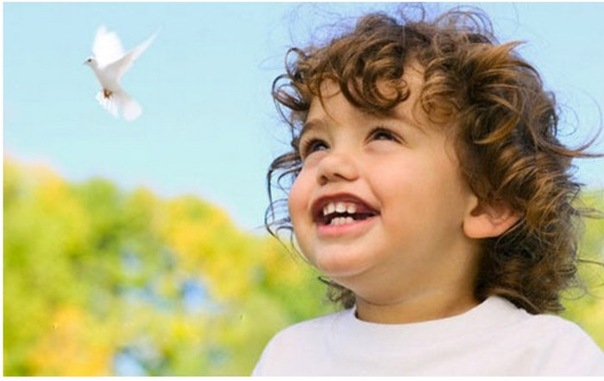 Цель проекта
Формирование начальных представлений детей о здоровом образе жизни.
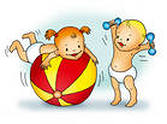 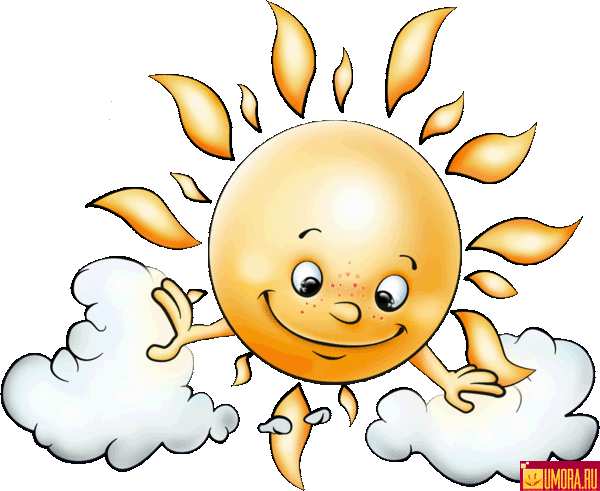 Задачи проекта
1. Развивать интерес к правилам  здоровьесберегающего и  безопасного поведения
 2. Обогащать представления  о доступном ребёнку предметном     мире и назначении предметов, о правилах их безопасного поведения.
  3. Расширять и углублять представления детей о правилах  личной гигиены, путях охраны своего здоровья и способах безопасного поведения в различных ситуациях.
Образовательные  области:
               «Здоровье» и «Безопасность»

  Тип проекта:

По содержанию: Практико-ориентировочный
По продолжительности : Краткосрочный
По количеству участников : Групповой
Возраст детей : Дети II младшей группы.
Этапы проекта
I этап - подготовительный
II этап – собственно - практический
III этап – Презентация проекта
Постановка  мотивации, цели, задач по организации  проекта
I .
Создать мотивацию по работе проекта.
Подготовка  художественной литературы;
Подбор  фольклора,  
стихов, загадок.
Подбор наглядного материала – иллюстраций, картинок о здоровом образе жизни 
Подбор дидактических, пальчиковых, малоподвижных игр
 Разработка  тематических  комплексов:   утренней гимнастики; гимнастики после сна, гимнаcтики для глаз.
Привлечь внимание детей к проблеме проекта
 приобщить детей к здоровому образу жизни
 Воспитывать желание соблюдать культурно-гигиенические навыки
Закреплять и расширять знания о здоровом образе через     практическую деятельность детей.
Дать представления  о том, что такое здоровье и здоровый человек, об основных навыках личной гигиены.
 Развивать умения отражать в игре культурно –гигиенические навыки , правила здоровье сберегающего и безопасного поведения.
 Знакомить с правилами безопасности в обращении с лекарствами витаминами.
 Воспитывать заботливое отношение к своему здоровью.
 Подключить родителей к  работе в реализации проекта.
II. Педагогическая деятельность
по решению задач
.
Чтение :К.Чуковский «Доктор Айболит», «Мойдодыр», «Федорино горе».
И.Демьянова «Замарашка».
Стихотворения: «Что такое чистым быть?», 
« Я и солнышко»
Продолжать закрепление знаний детей о культуре гигиены;
 развивать аккуратность желание быть всегда опрятным , красивым
II
Дать представление о необходимых телу человека веществах и витаминах
 Воспитывать потребность употреблять
в пищу овощи и фрукты.
Беседа:
 Как я буду заботиться о своем здоровье
 Чистота –залог здоровья .
 Сон-это здоровье.
 О здоровой пище.
 Солнце ,воздух и вода мои лучшие друзья.
Потешки :
«Водичка ,водичка ...», 
«Кран откройся ! Нос умойся !» , « От водички ,от водицы все улыбками искрится! ».
Расширять представления о важности 
для здоровья гигиенических процедур движении и закаливания
познакомить родителей с 
основными факторами,
способствующими укреплению
и сохранению здоровья 
дошкольников в домашних 
условиях и условиях детского сада.
 формировать у родителей мотивации здорового образа 
жизни и ответственности за свое здоровье и здоровье своих детей.
I I
Работа с родителями Консультация
«Воспитывайте 
культурно-гигиенические
навыки у детей»,
«Здоровье- всему голова», «Здоровый образ жизни».
Картотека: «Дыхательная гимнастика в детском в саду».
Папка передвижка: «Здоровый образ жизни семьи»
III-Презентация 
проекта
Выставка детских
работ
Итоговое занятие
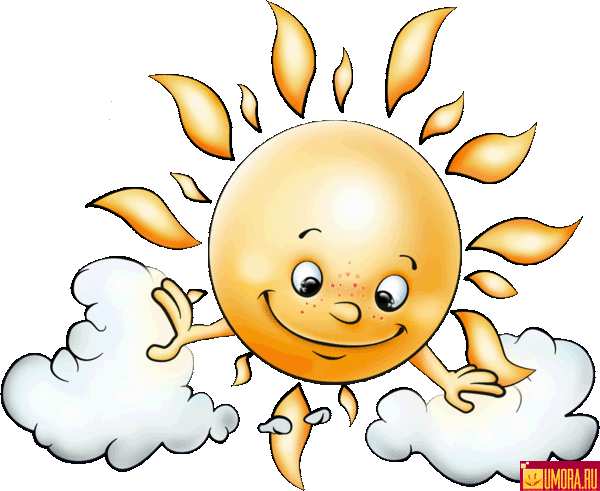 Фотоматериал
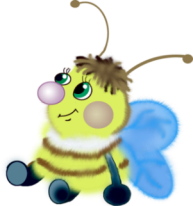 Культурно - гигиеническиe  навыки
Мытьё  рук
Обливание рук до локтей
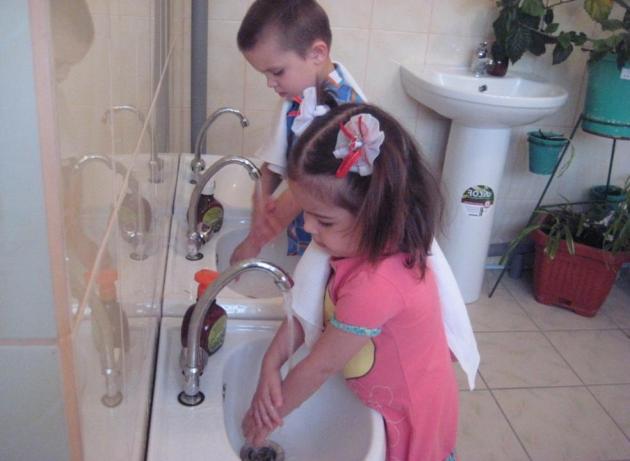 Воспитание культуры поведения за столом
Физическое развитие
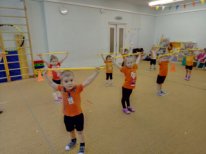 Дорожка  здоровья
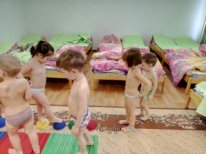 Консультации для родителей
Благодарю за внимание!
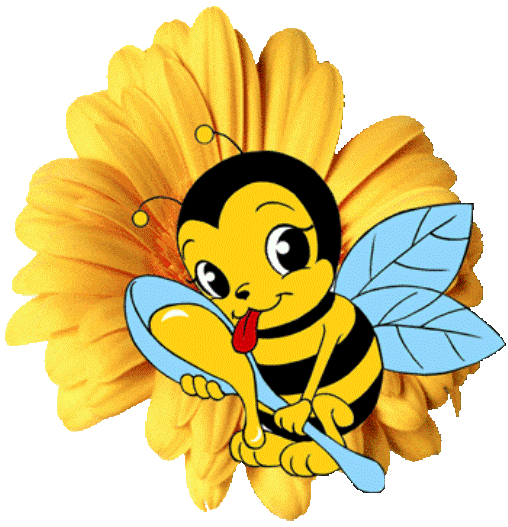